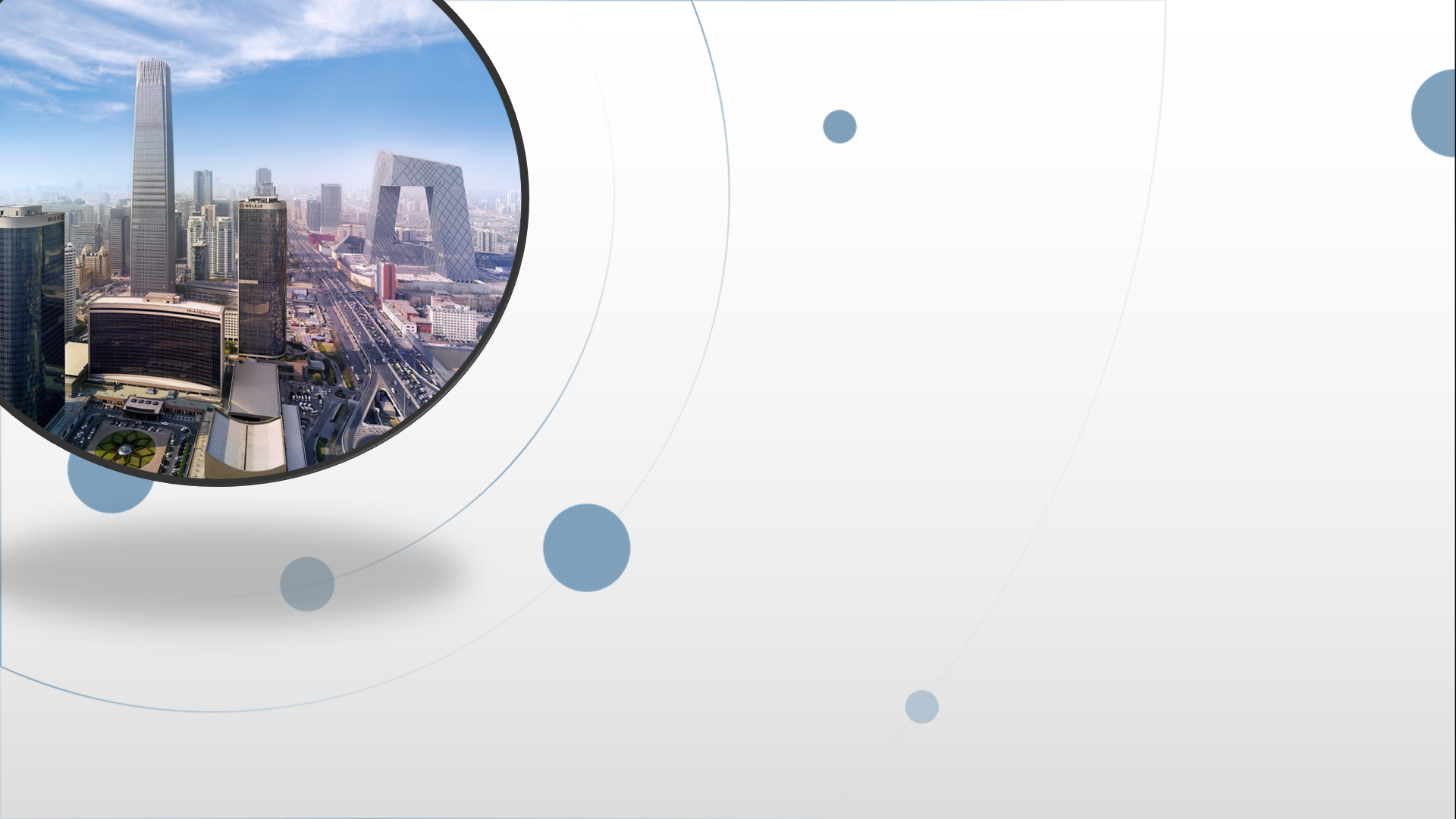 朝阳区线上课堂·高一年级语文
《荷塘月色》中的荷塘
东北师大附中朝阳学校   石焘
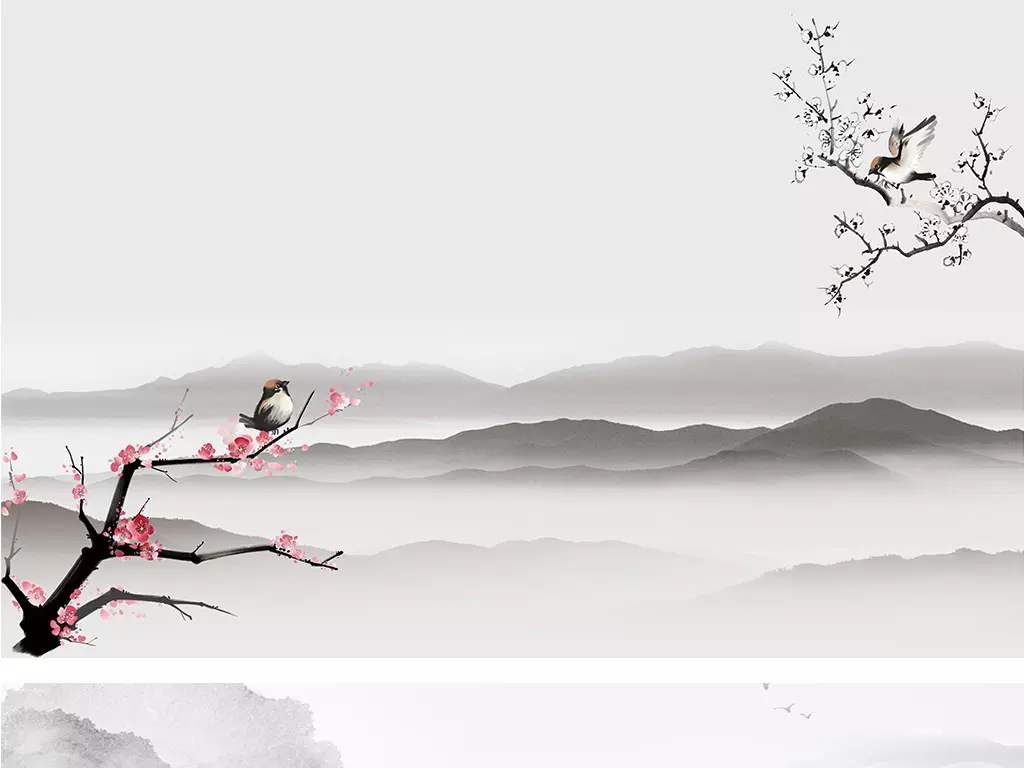 《荷塘月色》是经典散文，
文本细读
发现细节
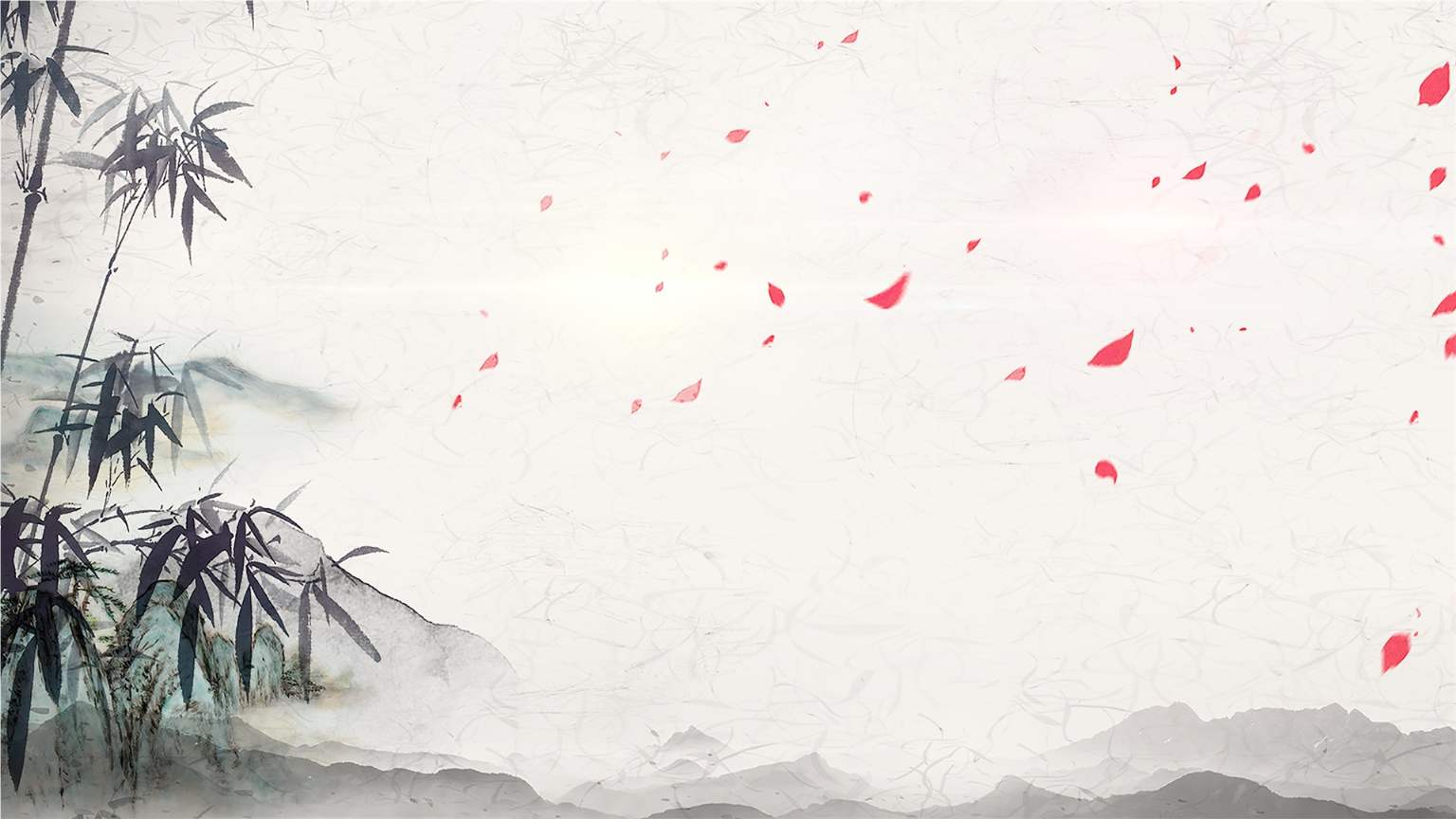 自然的荷塘
叠词
比喻
关键字：泄  浮   洗
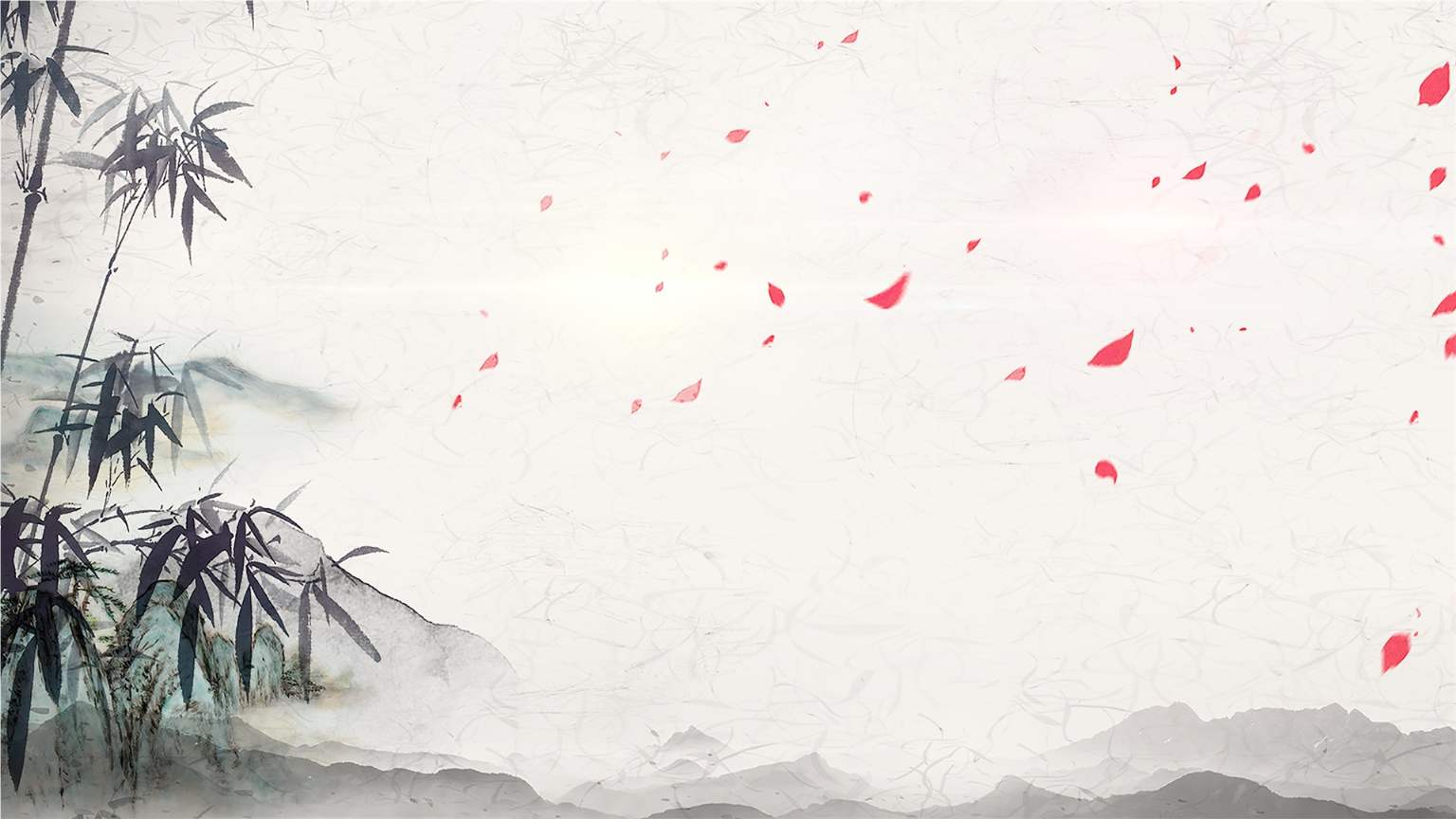 理想的荷塘
独处的妙处：

小路之幽静
荷塘之静谧
月色之恬静
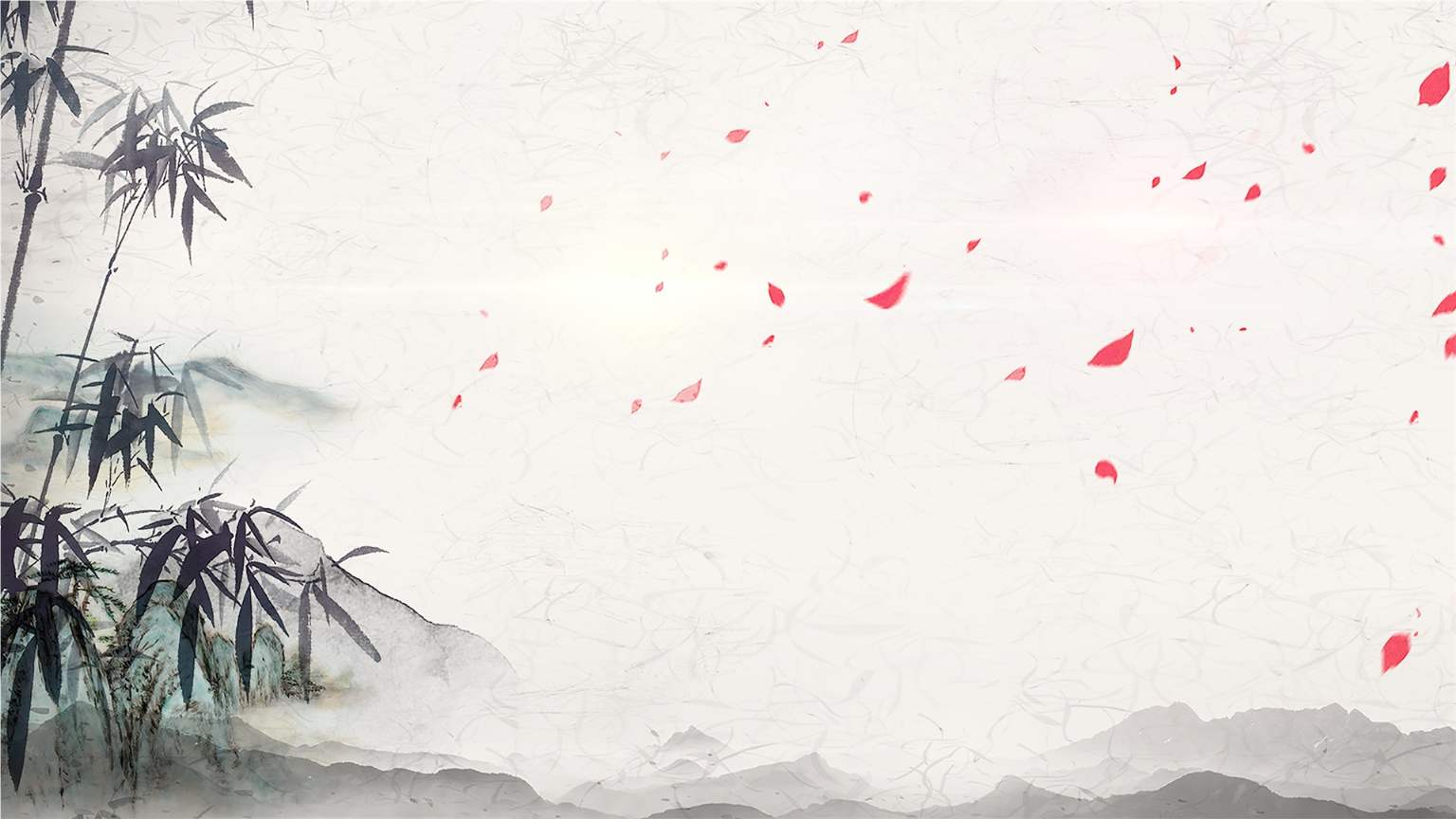 人文的荷塘
《采莲赋》
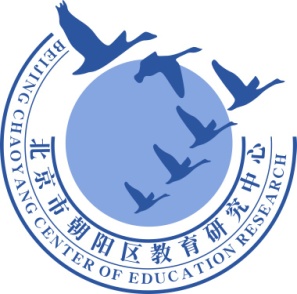 谢谢您的观看
北京市朝阳区教育研究中心  制作
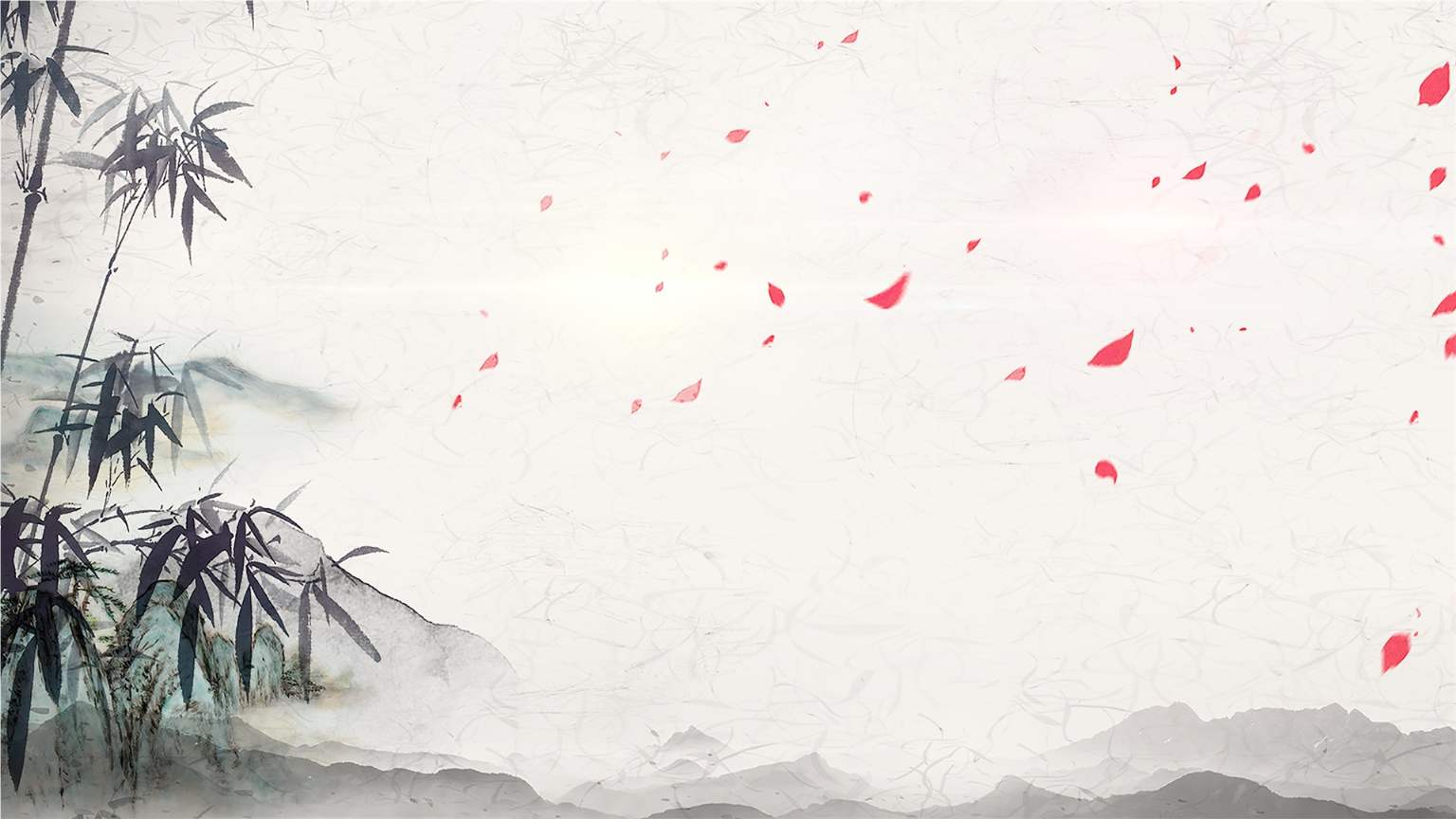